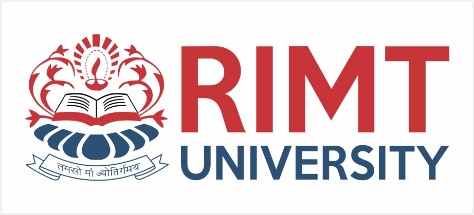 Web Development/BTCS-2410
Course Name: B.Tech CSE Semester:4th
Prepared by: Ms. Yogesh
education for life                   www.rimt.ac.in
Department of Computer Science & Engineering
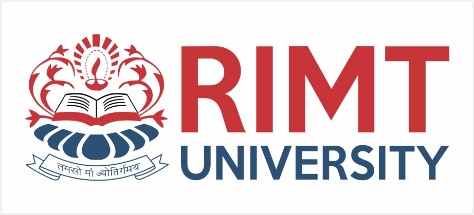 Exception-Handling Overview
Show runtime error
Quotient
Run
Fix it using an if statement
QuotientWithIf
Run
With a method
QuotientWithMethod
Run
2
education for life                   www.rimt.ac.in
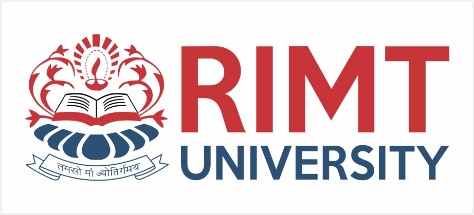 Exception Advantages
QuotientWithException
Run
Now you see the advantages of using exception handling. It enables a method to throw an exception to its caller. Without this capability, a method must handle the exception or terminate the program.
3
education for life                   www.rimt.ac.in
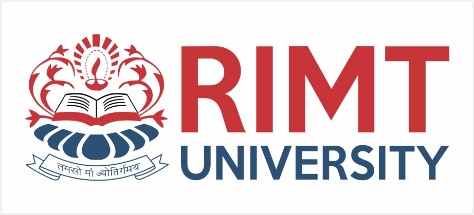 Handling Input Mismatch Exception
InputMismatchExceptionDemo
Run
By handling InputMismatchException, your program will continuously read an input until it is correct.
4
education for life                   www.rimt.ac.in
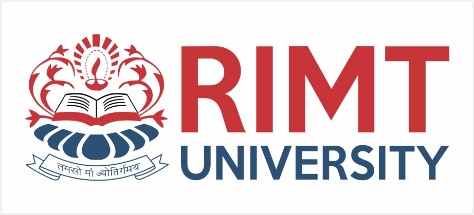 Exception Types
5
education for life                   www.rimt.ac.in
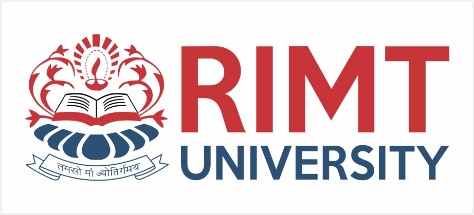 System Errors
System errors are thrown by JVM and represented in the Error class. The Error class describes internal system errors. Such errors rarely occur. If one does, there is little you can do beyond notifying the user and trying to terminate the program gracefully.
6
education for life                   www.rimt.ac.in
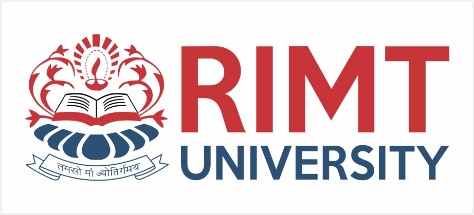 Exceptions
Exception describes errors caused by your program and external circumstances. These errors can be caught and handled by your program.
7
education for life                   www.rimt.ac.in
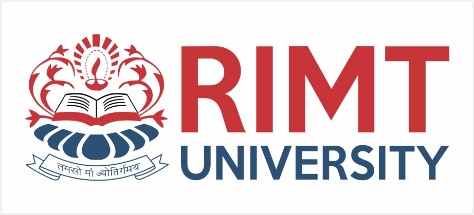 Runtime Exceptions
RuntimeException is caused by programming errors, such as bad casting, accessing an out-of-bounds array, and numeric errors.
8
education for life                   www.rimt.ac.in
Checked Exceptions vs. Unchecked Exceptions
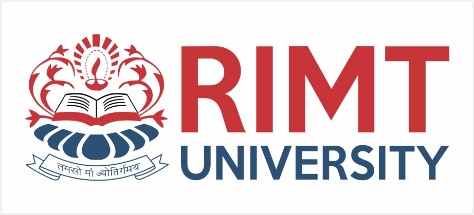 RuntimeException, Error and their subclasses are known as unchecked exceptions. All other exceptions are known as checked exceptions, meaning that the compiler forces the programmer to check and deal with the exceptions.
9
education for life                   www.rimt.ac.in
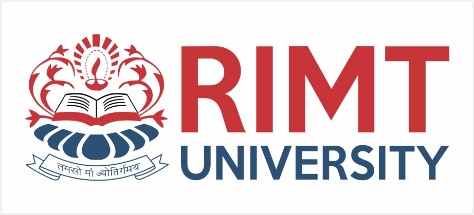 Unchecked Exceptions
In most cases, unchecked exceptions reflect programming logic errors that are not recoverable. For example, a NullPointerException is thrown if you access an object through a reference variable before an object is assigned to it; an IndexOutOfBoundsException is thrown if you access an element in an array outside the bounds of the array. These are the logic errors that should be corrected in the program. Unchecked exceptions can occur anywhere in the program. To avoid cumbersome overuse of try-catch blocks, Java does not mandate you to write code to catch unchecked exceptions.
10
education for life                   www.rimt.ac.in
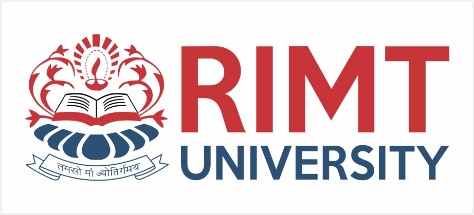 Unchecked Exceptions
Unchecked exception.
11
education for life                   www.rimt.ac.in
Declaring, Throwing, and Catching Exceptions
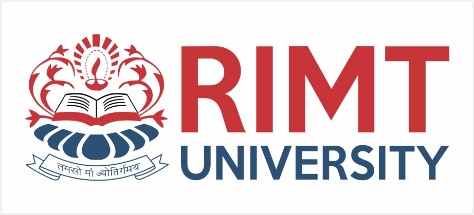 12
education for life                   www.rimt.ac.in
Declaring Exceptions
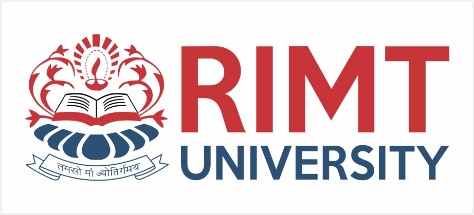 Every method must state the types of checked exceptions it might throw. This is known as declaring exceptions. 

public void myMethod()
   throws IOException
public void myMethod()
   throws IOException, OtherException
13
education for life                   www.rimt.ac.in
Throwing Exceptions
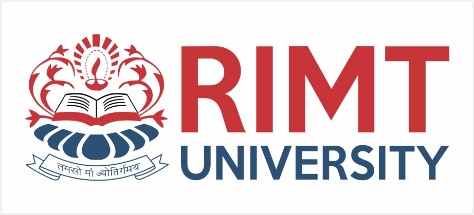 When the program detects an error, the program can create an instance of an appropriate exception type and throw it. This is known as throwing an exception. Here is an example, 

throw new TheException(); 
TheException ex = new TheException();throw ex;
14
education for life                   www.rimt.ac.in
Throwing Exceptions Example
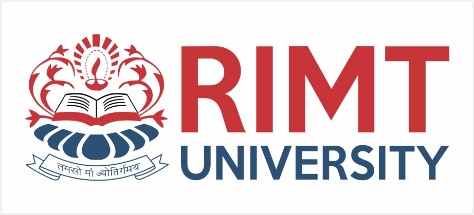 /** Set a new radius */
  public void setRadius(double newRadius) 
      throws IllegalArgumentException {
    if (newRadius >= 0)
      radius =  newRadius;
    else
      throw new IllegalArgumentException(
        "Radius cannot be negative");
  }
15
education for life                   www.rimt.ac.in
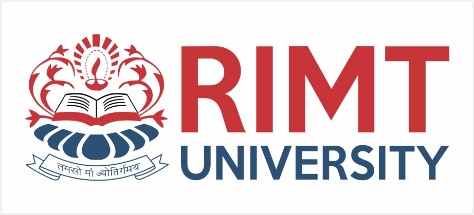 Catching Exceptions
try {
  statements;  // Statements that may throw exceptions
}
catch (Exception1 exVar1) {
  handler for exception1;
}
catch (Exception2 exVar2) { 
  handler for exception2;
}
...
catch (ExceptionN exVar3) {
  handler for exceptionN;
}
16
education for life                   www.rimt.ac.in
Catching Exceptions
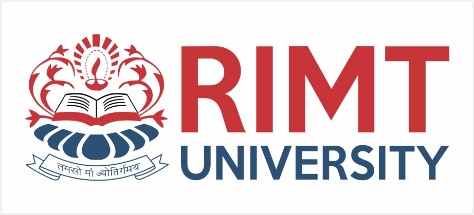 17
education for life                   www.rimt.ac.in
The finally Clause
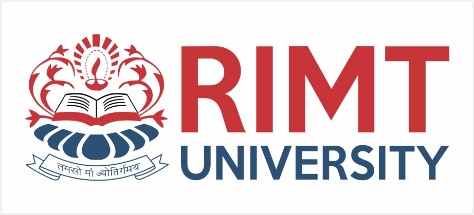 try {  
  statements;
}
catch(TheException ex) { 
  handling ex; 
}
finally { 
  finalStatements; 
}
18
education for life                   www.rimt.ac.in
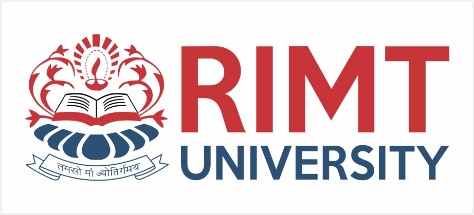 Trace a Program Execution
Suppose no exceptions in the statements
try {  
  statements;
}
catch(TheException ex) { 
  handling ex; 
}
finally { 
  finalStatements; 
}

Next statement;
19
education for life                   www.rimt.ac.in
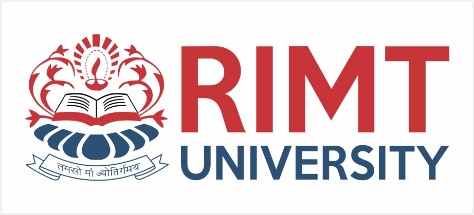 Trace a Program Execution
The final block is always executed
try {  
  statements;
}
catch(TheException ex) { 
  handling ex; 
}
finally { 
  finalStatements; 
}

Next statement;
20
education for life                   www.rimt.ac.in
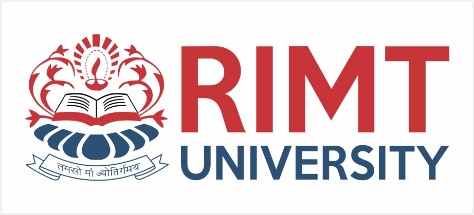 Trace a Program Execution
try {  
  statement1;
  statement2;
  statement3;
}
catch(Exception1 ex) { 
  handling ex; 
}
catch(Exception2 ex) { 
  handling ex; 
  throw ex;
}
finally { 
  finalStatements; 
}

Next statement;
Rethrow the exception and control is transferred to the caller
21
education for life                   www.rimt.ac.in